Ethics of Tuberculosis Prevention, Care and Control
MODULE 7: GAP BETWEEN AVAILABILTY OF DRUG SUSCEPTIBILITY TESTING AND ACCESS TO  MDR-TB AND XDR-TB TREATMENT
[insert Speaker Name
Date & 
Location here]
Insert country/ministry logo here
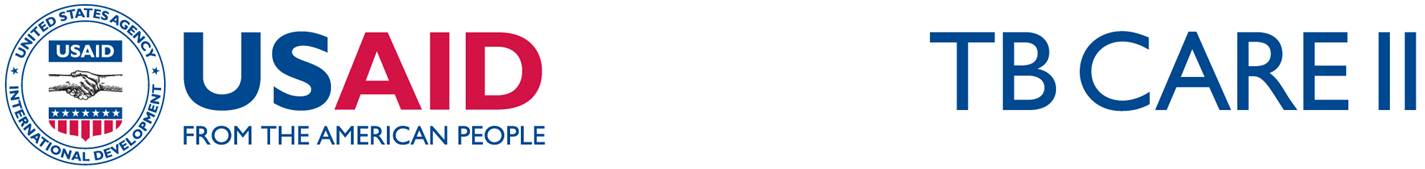 Objectives
Upon completion of this module, you will be able to:
Discuss reasons for and challenges with gap between diagnosis and treatment of drug-resistant TB and need to address this gap
Explain the benefits of drug susceptibility testing in the absence of drug-resistant TB treatment
Demonstrate why education and counselling forms an essential component of patient care in the absence of drug susceptibility testing (DST) and appropriate treatment for drug-resistant TB
2
[Speaker Notes: Review slide content]
Gap between diagnosis and treatment
Point-of-care rapid diagnostic methods at the outset of the diagnostic process can revolutionise the treatment of MDR- and XDR-TB by enabling the use of a tailored drug therapy
Countries should ensure that patients diagnosed through these measures are provided access to the most appropriate drugs
Scaling up and providing treatment, including treatment for MDR-TB and XDR-TB is an essential element of providing ethical TB care (universal access to care)
[Speaker Notes: Explain that new diagnostic tests such as GeneXpert can confirm TB and drug resistance incredibly rapidly. Since WHO has endorsed the use of these tests for diagnosis of TB, they are being widely implemented globally
However, these tests provide information on drug resistance, and in some cases treatment for MDR-TB may not be available, although the test is being used
Review slide content]
Gap between diagnosis and treatment -2
While countries are in the process of scaling up treatment for MDR/XDR-TB, the use of drug susceptibility testing may be appropriate
May be used as an interim measure even where:
Second- or third-line drug treatment is not available
The only available treatment is substandard
Patients MUST be asked to provide informed consent for diagnostic testing in absence of treatment
Countries, TB Programmes and  providers should focus on ensuring adequate treatment is available for all who are diagnosed with drug-resistant TB
[Speaker Notes: Review slide content
Emphasise that countries that implement diagnostic testing in the absence of treatment should do so only as a temporary measure, and should establish a timetable for when treatment for MDR- and XDR-TB will be made available]
Ethical approach to scaling up MDR/XDR-TB treatment
3 AQ Principles should be incorporated as universal access to care  for drug resistant is implemented in countries is scaled up and implemented
Availability: Facilities, goods and services and programmes are available in sufficient quantity
Accessibility: Facilities, goods and services are accessible to all (non-discrimination, physical, economic, and information accessibility)
Acceptability:  Respectful of medical ethics, culturally appropriate, respect of confidentiality
Quality: Scientifically and medically appropriate and of good quality; skilled medical personnel, scientifically approved and unexpired drugs and hospital equipment, safe water, sanitation
[Speaker Notes: State that as countries implement rapid testing for drug resistant TB and then implement treatment on a large scale it is important to consider ethical components and approach, especially the 3 AQ principles discussed earlier
Review slide content
Emphasise that all of these elements must be considered when providing MDR-TB care. Though countries may feel urgency to offer this treatment to all at the local level, it is essential to consider mechanisms for providing this treatment in an ethical and respectful way
For example, in order to provide acceptable quality care for drug-resistant TB  at the local or primary care level, adequate training must be provided for health care workers at  who will be involved]
Benefits of offering drug susceptibility testing in absence of treatment
Provide evidence of a high prevalence of MDR- and XDR-TB 
Ensure that individuals with M/XDR-TB are not inappropriately treated with regular TB drugs
Guide decisions about segregating TB patients being cared for in a closed environment
Help individuals make life plans, diminish impact of disease on family members, and inform important behaviour regarding infection control
6
[Speaker Notes: State there are benefits to offering drug-susceptibility testing, even when treatment is not currently available
Review slide content]
What happens in your setting?
PLENARY
Is there access to drug susceptibility testing for patients?
If no, why not, what can be done to change this?
Is treatment available for MDR-/XDR-TB?
If no, Why not and what can be done to change this (especially in cases where DST IS available?)
If yes, how do you manage and treat patients?
If MDR-/XDR Treatment is available, is it provided in a way that is accessible to patients? (in light of human rights context of non-discrimination, physical, economic, and information accessibility)
If no, why not, what can be done to change this?
If yes what have been the challenges in  in providing this access and how were they addressed?
7
[Speaker Notes: This is a plenary discussion, in which all delegates participate   
Allow 15 minutes for this discussion 
Start with the first question and ask delegates to answer based on their work setting. Proceed through the questions if appropriate, based on answers from delegates
Remind delegates that there are no right or wrong answers and that all views and opinions should be respected
Record responses on a flipchart 
At the end, summarise the discussion]
Making ethically appropriate treatment decisions in absence of DST
Ideally all patients should undergo rapid drug-resistance testing in order to ensure provision of appropriate treatment regimens 
Approach benefits to both patients and community
Reduces risk of further spread of TB
Reduces development of drug-resistant TB strains 
For resource-constrained countries that cannot meet obligation to provide drug susceptibility testing on their own
International community should provide financial and other support, in keeping with the ethical principles of  social justice and equity
8
[Speaker Notes: As emphasised previously in the section on the Obligation to provide Access to TB Services, countries and TB programmes should provide universal, free access to drug susceptibility testing
Review slide content]
Making ethically appropriate treatment decisions in absence of DST
For countries that are still scaling up their capacity
Treatment decisions should be made on an individualised basis based on:
Local epidemiology
Patient specific factors
Decisions should ideally be made in consultative process involving:
Multiple practitioners
Patient advocate (when available)
9
[Speaker Notes: Review slide content]
Making ethically appropriate treatment decisions in absence of DST
For patients
Education and counselling should be offered; this will ensure that:
Patients are fully informed
Informed consent has been provided prior to testing
10
[Speaker Notes: Review slide content]
Let’s discuss…..
CASE STUDY
A 29 year old patient, who lives in a community where there is a high prevalence of drug-resistant TB has just been diagnosed with TB. She has three children, aged 7, 4 and 18 months. Her husband works in the mines and lives in the mining hostel. He returns home once every quarter. He has been losing weight and has not been able to work. She last had an HIV test when she was pregnant with her youngest child (which was negative). Her mother-in-law and her husband’s niece, who is 16, lives with her.
Presently, there are no drug susceptibility testing facilities available at the hospital.
What steps would you take for the treatment, care and support of the patient?
How would you counsel the patient?
11
[Speaker Notes: NOTE: You may choose to modify this case study in advance of this course so it reflects the  current situation in your country
Inform delegates that this case study will take the form of a plenary discussion, which should last no longer than 15 minutes
Ask  for a volunteer to read the case study out loud, then use the questions to lead the discussion
Record the discussion using the flip chart
At the end, summarise the discussion and point out areas of convergence and divergence with the lesson content
Remind delegates that the patient should be at the centre of the decision-making
Appropriate  education and counselling should be provided to the patient]
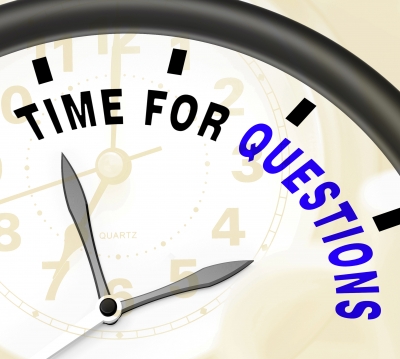 12
[Speaker Notes: Check if delegates have any questions and address these
This is the end of the module on the ‘Gap Between the Availability of Drug Susceptibility Testing and Access to MDR- and XDR- TB Treatment’
Next, we’ll be focusing on ‘Healthcare Workers’ Rights and Obligations’]